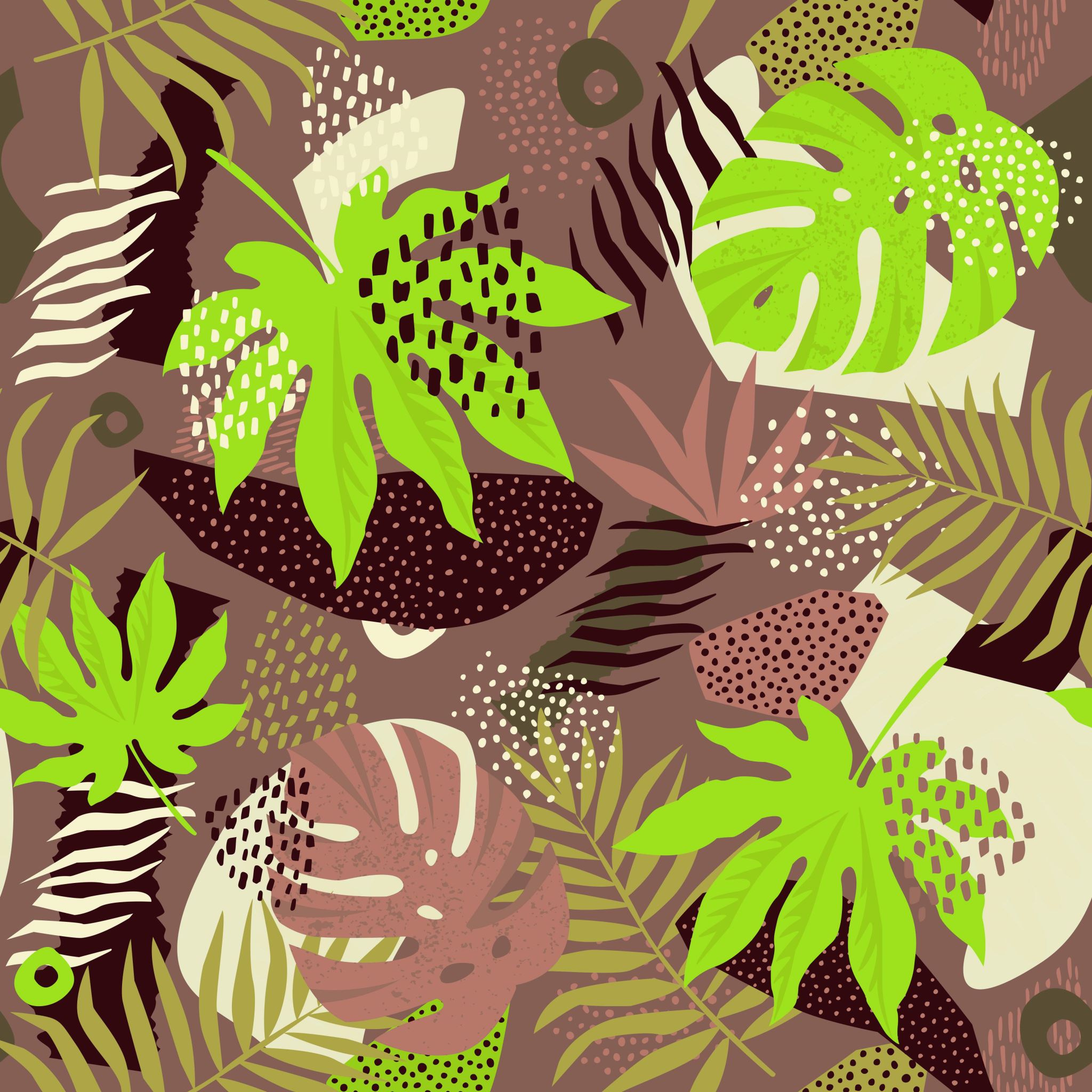 LA HUELLA
de los alimentos que se producen, se distribuyen y se comercializan.
Punto de partida.
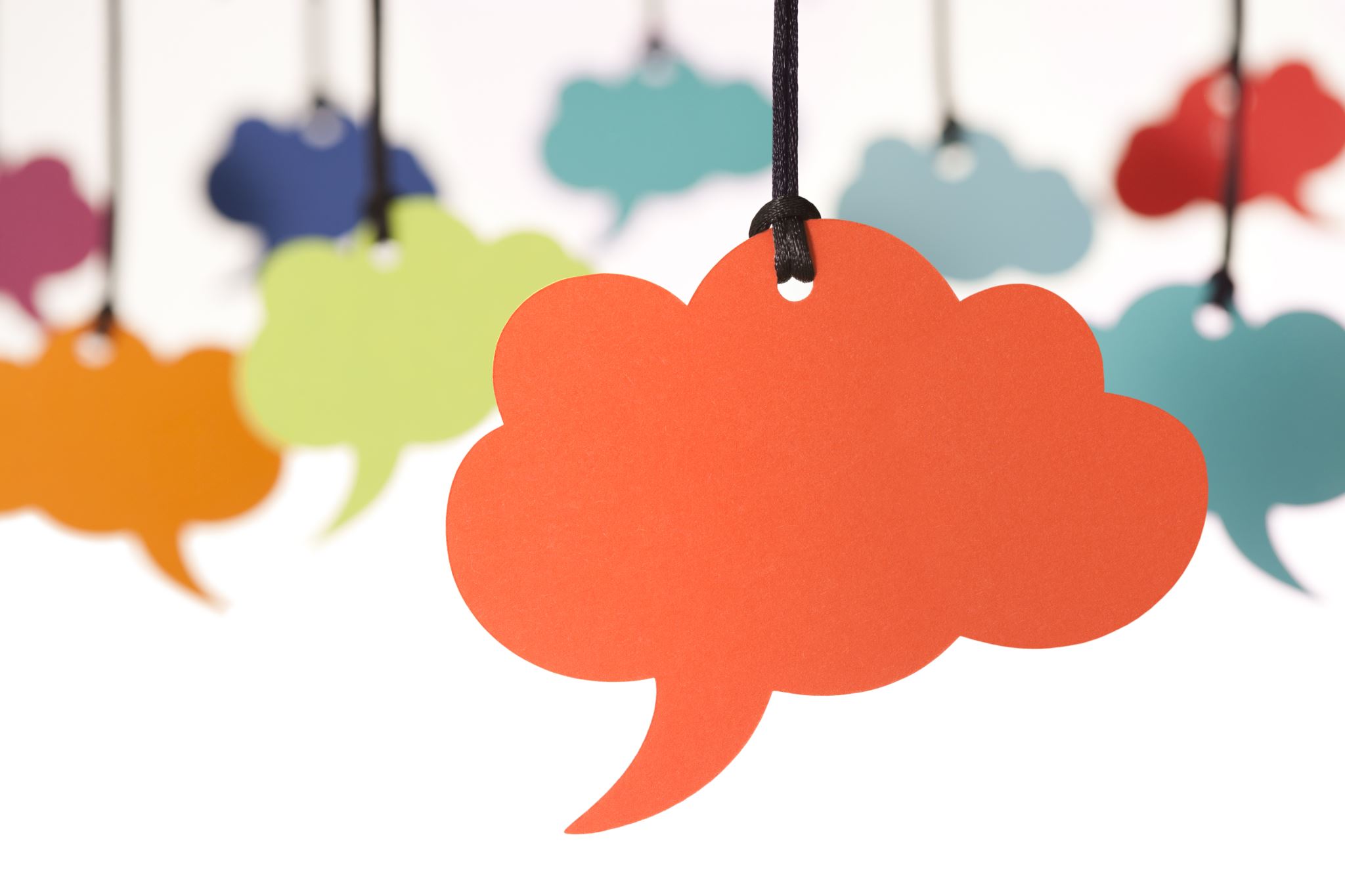 El impacto de nuestros hábitos.
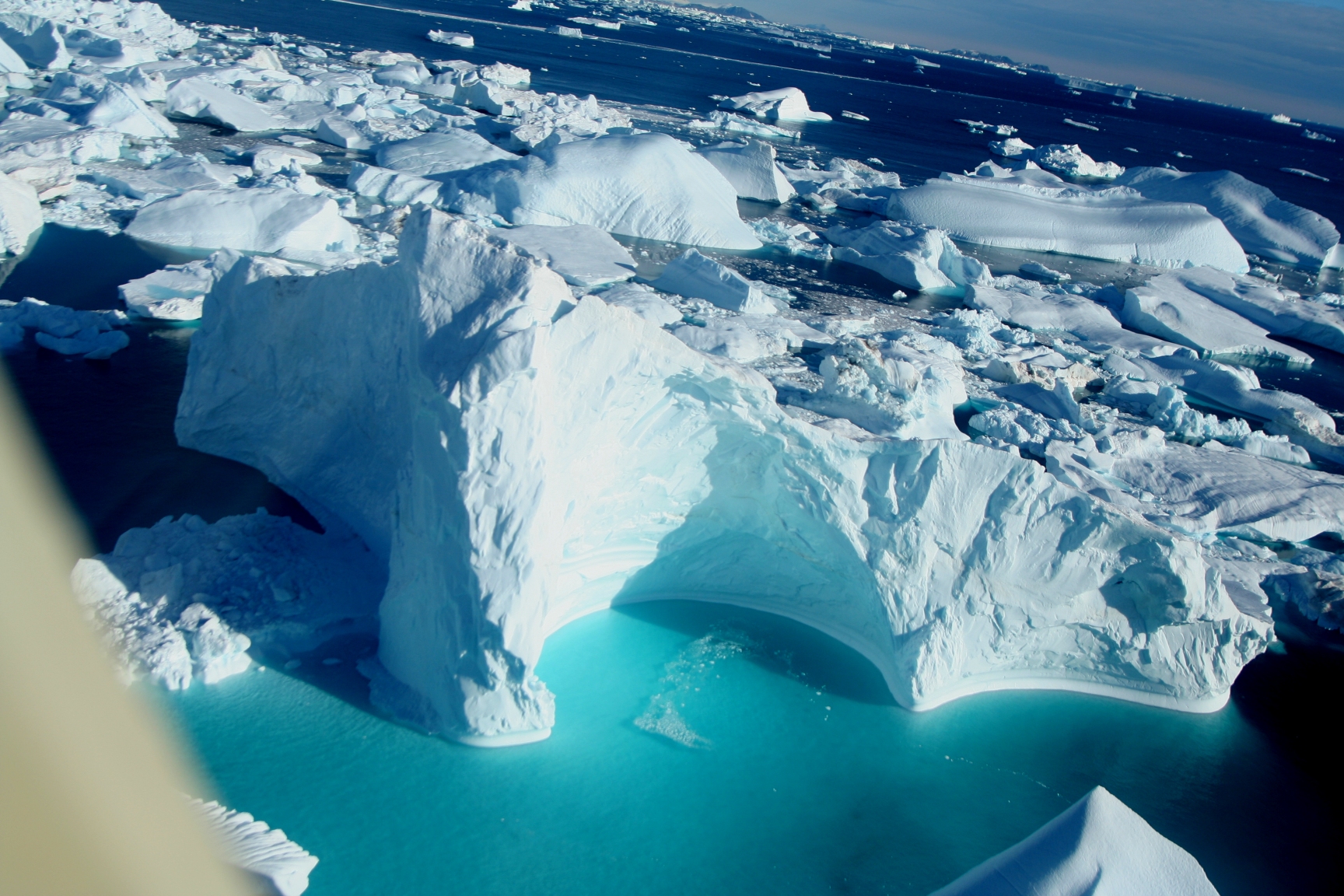 DESHIELO
DEFORESTACIÓN
Esta foto de Autor desconocido está bajo licencia CC BY-SA
Desertificación.
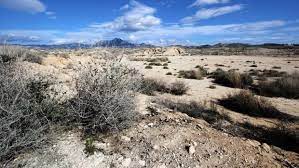 Fuente: https://www.abc.es/natural/cambioclimatico/abci-mas-tercios-espana-riesgo-desertificacion-201706171024_noticia.html
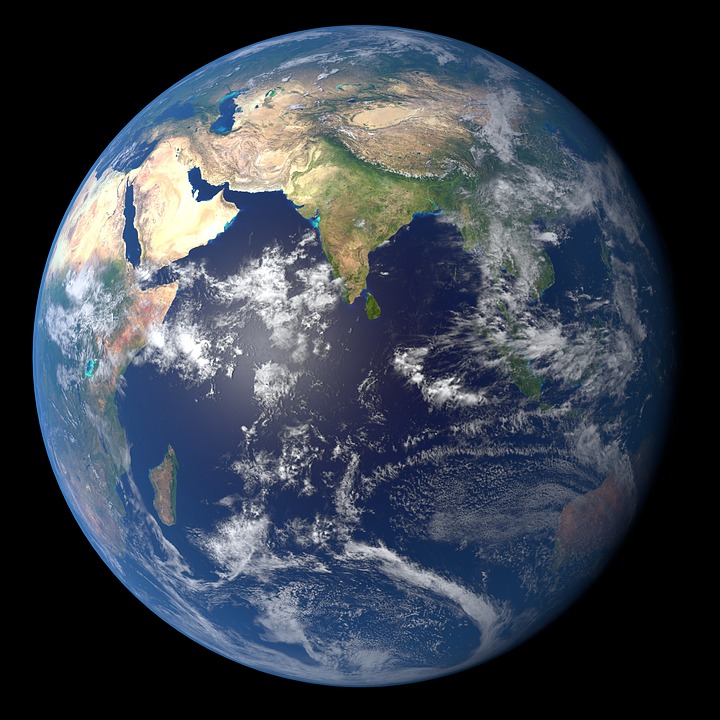 Si todo el mundo viviera así…
!
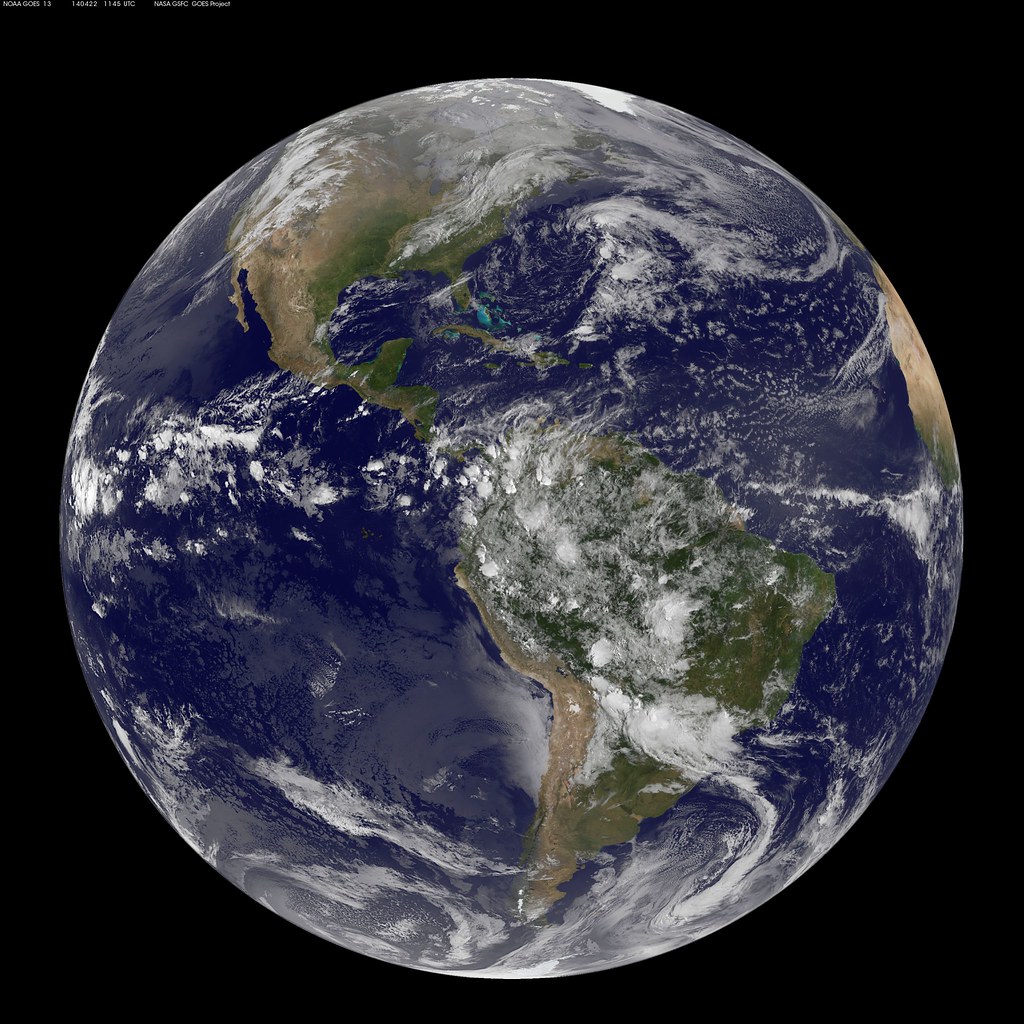 ¡Necesitaríamos 2.6 Tierras!
Esta foto de Autor desconocido está bajo licencia CC BY
Nos  sorprendimos mucho porque...
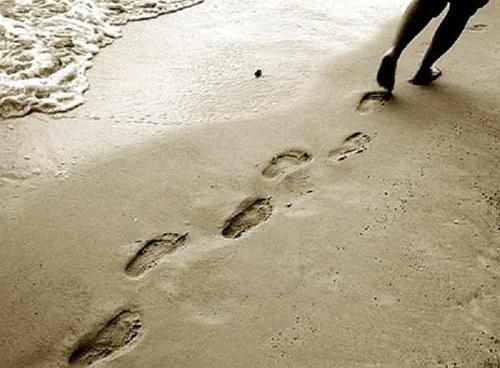 A pesar del esfuerzo…
Nuestra  huella es excesiva, algo NO estamos haciendo bien.
Aplicación en el aula.
Utilización en el aula.
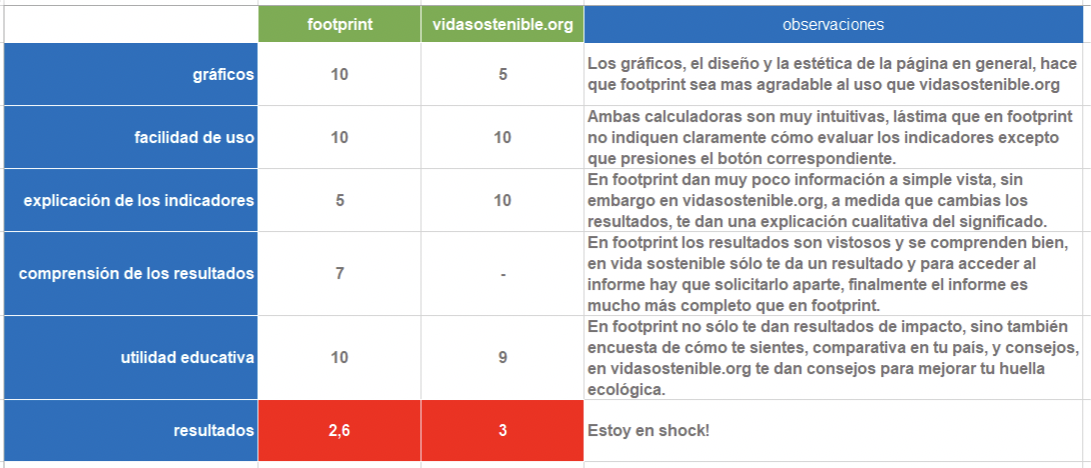 Realizar el cálculo de la huella ecológica  utilizando dos calculadoras: 
Footprint.
Vidasostenible.org.
ComidAprueba
Con el alumnado de 3º ESO utilizaremos esta herramienta, analizaremos los resultados y los relacionaremos con los ODS.
Con los resultados obtemidos  se evaluarám:
El porcentaje del alumnado recicla.
Los hábitos de consumo de los hogares.
Los patrones de alimentación.
[Speaker Notes: LA RUTA DE LOS ALIMENTOS. https://www.comidacritica.org/2018/11/20/4-como-se-transportan-y-distribuyen-nuestros-alimentos/]
¿Cómo funciona la app ComidAprueba?
Con ComidAprueba podrás medir el impacto que tienen sobre el planeta los alimentos que consumes así como acceder a recetas que te dan ideas para reducir tu desperdicio de alimentos e información sobre los que consumes habitualmente.
La app te permite saber la huella de carbono, hídrica y de uso de recursos de un alimento concreto o de los diferentes ingredientes de un plato, seleccionando los alimentos, su cantidad, origen e incluso, si se quiere, forma de cocinado.
Realiza la búsqueda de 20 alimentos que consumes cada semana y comprueba los resultados, anótalos y súbelos a la carpeta de onedrive creada a tal efecto.
Algunas consideraciones.
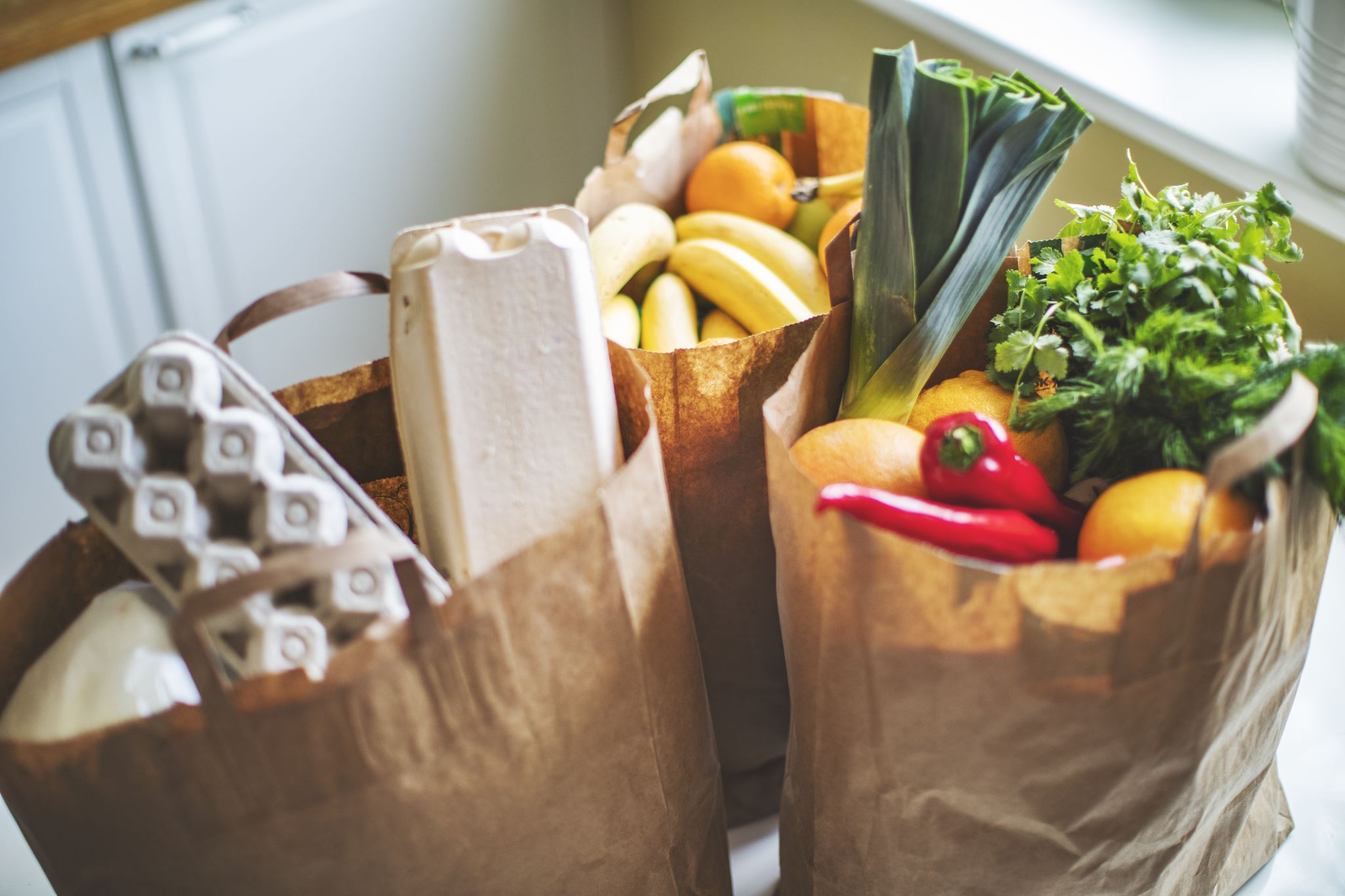 ENLACES ÚTILES
LA RUTA DE LOS ALIMENTOS. https://www.comidacritica.org/2018/11/20/4-como-se-transportan-y-distribuyen-nuestros-alimentos
https://www.comidacritica.org/wp-content/uploads/2021/05/Gu%C3%ADa-fvs_la-alimentación-2021.pdf
https://www.footprintcalculator.org/home/es
https://www.vidasostenible.org/proyectos/calculadora-de-huella-ecologica/
http://www.tuhuellaecologica.org 
https://www.aesan.gob.es/AECOSAN/docs/documentos/publicaciones/seguridad_alimentaria/INFOGRAFIA_NUTRI-SCORE.pdf
https://youtu.be/Aqhv-4ZkgXQ Vídeo sobre fecha de consumo preferente y fecha de caducidad.
https://www.aesan.gob.es/AECOSAN/web/nutricion/subseccion/cesta_compra.htm
https://www.aesan.gob.es/AECOSAN/docs/documentos/nutricion/RECOMENDACIONES_DIETETICAS.pdf Diciembre 2022.
https://www.aesan.gob.es/AECOSAN/docs/documentos/para_consumidor/nevera.pdf La importancia de ordenar limpiar y ordenar la nevera.
https://www.aesan.gob.es/AECOSAN/docs/documentos/publicaciones/seguridad_alimentaria/enfermedad_celiaca.pdf
https://www.mapa.gob.es/es/ministerio/servicios/informacion/plataforma-de-conocimiento-para-el-medio-rural-y-pesquero/observatorio-de-buenas-practicas/buenas-practicas-sobre-alimentacion/cereales.aspx